Increasing Student-Instructor and Student-Student Interaction through a Statistics Course Website
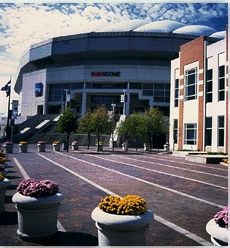 Christopher J. Malone
www.chrismalone.com 
&
Christopher R. Bilder
www.chrisbilder.com
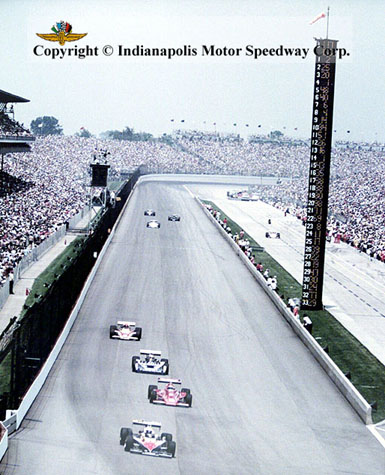 Department of Statistics
Kansas State University
JSM 2000
1
[Speaker Notes: Welcome…

1. Result of paper written for Journal of Statistics Education., submitted July 2000

2. Similar talk give at Midwest Conference of Teaching Statistics, June 1999

3. Presentation / Paper is available on the specified web site]
Purpose
Literature Review
Examples
Implementation
Assessment
Organization
Webpages Needed
Introduction
JSM 2000
2
[Speaker Notes: - There exist many pieces to the puzzle of creating and managing a website…

- Spring 1996 (over 4 years ago) we started this process, we decided to look at what others have done, 

- The questions:
 1. Web site purpose
 2. Web pages needed
 3. How to organize
 4. How to implement 
 5. Assessment]
Literature Review
Statistical literature - very little 
 Recently, Leon, R.V. and Parr, W. C., “Use of Course Home Pages in Teaching Statistics”, Teacher’s Corner, American Statistician, Feb 2000
 Concern: Don’t discuss issues related to the increase in  student-instructor and student-student interaction
Non-statistical literature - some
JSM 2000
3
[Speaker Notes: Leon and Parr, 
- We have found that a course web site is a great help to them in keeping them abreast of what goes on in class.
- We recommend it only in classes such as graduate classes where the students are mature

- The statistics literature contains few references on the creation and management of statistics course web sites. 
- Non-statistical literature in hopes of finding information about how to develop a course web site.
-  In both the statistical and non-statistical literature, once the search is narrowed down to web site purpose, construction, organization, implementation, and/or assessment, zero papers are found.   
- More importantly, none provide a working statistics example.]
Purpose
Student - instructor interaction
 Inside the classroom
 Outside the classroom (our purpose)
Student - student interaction
 Forum for discussion as one group
JSM 2000
4
[Speaker Notes: - Student - Instructor 
  INSIDE:	
    1. Obivouly exists inside the classroom
 OUTSIDE:  Limited to
    1. Office visitations
    2. Instructor comments on tests & HW
 OUR PURPOSE OF A STATISTICS COURSE WEB  SITE is to enhance the student-instructor interaction outside of the classroom.

- Student - Student:
- Our new studio classroom attempts to enhance student-student interaction, CURRENTLY INTERACTION TAKES PLACE ONLY WITHIN EACH GROUP.
- A course web site allows all students’ to participate as one group.  WOW!]
Purpose
Increasing interaction, how?
Students to obtain quick and possibly simultaneous feedback from instructors
 Students and instructors to interact anytime or anyplace
 Instructors to nourish discussions by posing questions between class periods
Shy or intimidated students to contact instructor
 Instructors to easily and expediently transmit information in an organized and efficient manner (Leon and Parr, 2000)
JSM 2000
5
[Speaker Notes: 1. Using a web page, information can be given to student outside of the classroom. Like having class 24 hours a day!

2. Communication takes place through a computer, our student could be in China for all we know

3. Student’s are more likely to ask questions

4. Homework sets, reading material, practice exams are easily given to students

5. Have students prepared to answer questions when they get to class.

6. How many people have been asked, “When is our final!”  Posting it on a web page will eliminate this type of question.]
Webpages Needed
Asynchronous Interaction
e.g. Message Board (or Bulletin Board)
All messages are sent directly to a webpage
 Advantage over e-mail:  Alleviates answering “same” question repeatedly
 Advantage over listserv:
“The user ultimately chooses which of the posted messages to open and read…message boards are inherently cleaner than listservs; the user takes what is desired, rather than discard what is not desired” (Brooks, 1997)
JSM 2000
6
[Speaker Notes: - Interaction is asynchronous, must leave a message and check back later for a possible response.
- Message board provides a central location to read, post, and reply to messages
- Students post questions, answers, or other comments to the message board
- Instructors post answers to questions, pose questions themselves, or give class information.
 - Eliminates repeat messages because messages are posted directly to a web page and students must review the questions before submitting their own.
- Automatically creates a “history” of previously asked questions. (Beth Chance)]
Webpages Needed
Asynchronous Interaction
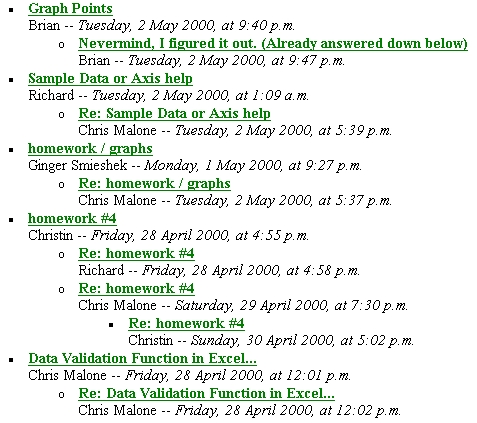 JSM 2000
7
Webpages Needed
Synchronous interaction
Chat Rooms
Virtual office hours
 Away from home
 Exam reviews, evening study hours
JSM 2000
8
[Speaker Notes: - Now, suppose everyone has laryngitis
- CR - synchronous interaction, meaning students and instructors can simultaneous interact by exchanging questions, answers, or other comments.
- Advantages:
  1. Interaction can take place from any Internet wired computer
  2. More convenient for instructors and students (Don’t have to be in the same physical location to interact)
- Disadvantage:
  1.  You must be in the “room” to respond to questions, etc
- The interaction is simultaneous enough that virtual office hours can be held.  Study session the night before an exam or hold office hours when I was in MN visiting my parents.]
Webpages Needed
Synchronous interaction
JSM 2000
9
Webpages Needed
Message Board / Chat Room
“Learning statistics means learning to communicate using the statistical language...” (Garfield, 1995)
New way for students to communicate using the statistical language
 Students learn through posing questions
Little activity (Leon and Parr, 2000) vs lots of activity (30 / 34 unique users)
~ Comment ~
One must be concerned about student-student interaction vs. a timely response to a question…
Which is more important??
JSM 2000
10
[Speaker Notes: - Students need to phrase questions and comments using the correct statistical terminology for others to understand
- Chris Bilder’s student example… difficulty on properly stating the questions…

- Students use these tools to communicate about statistics; thus, many more opportunities for student-instructor and student-student interaction

- The mailing lists that we tried had so little participation that we stopped using them
- Given our experience we are not sure mailing lists, online forums, or chat room are useful…
- Students need to be informed on how to use these forms of communication!]
Webpages Needed
Other webpages…
 Homepage:Instructor announcements, orchestrates student movements 
 Day-by-day schedule: “priming” questions (Beth Chance, 1998), lecture material, reading material
Computer pages: software instructions, templates, large data files, etc… (Leon and Parr, 2000)
 Homework Pages: problems with solutions 
 Exam Pages: study guides, practice exams, online quizzes ( graded or not graded)
 Links page, syllabus, etc...
JSM 2000
11
[Speaker Notes: - Day-to-Day Schedule: Priming Questions (Questions posed to students in which they should be prepared to answer when they get to class), Lecture Notes
- Computer pages: Instructions for doing statistical analyses, Excel files/templates which could enhance the learning of statistics, and larger, more complex (more realistic) data sets can easily be transported to students.
- Homework: Daily homework assignments with solutions
- Exams: Practice exams, formula sheets,answer keys (students obtain immediate feedback)
- Links:  Let student explore other statistical web sites (Studio Classroom does a good job of this)
- Syllabus.html:  Used very little, least important to the students, but should be included.]
Organization
Organization
Organizational issues
 Tree diagrams and directory structures
 Navigation Bar to major webpages (including homepage)
 Titles for webpages
Consistent placement of the above and web page content
 Limit the amount of scrolling
JSM 2000
12
[Speaker Notes: - Navigation bar: allows for efficient movement through your web site, contains links to the homepage and the major web pages.
Comment:  All web pages should be reachable by no more than 3 clicks.  Most reseach suggests a max of 5 clicks
- Titles allow students to easily identify where they are at in a web site
- Consistent placement allows students to extend their knowledge about the web site to new or unfamiliar web pages.
- The only information that should change from web page to web page is the information specific to that web page.
- Keep students attention on the web site content, not on the web site navigation process
- All of these things build the students confidence and prevents them from feeling “lost”]
Organization
Organization
JSM 2000
13
Organization
Organization
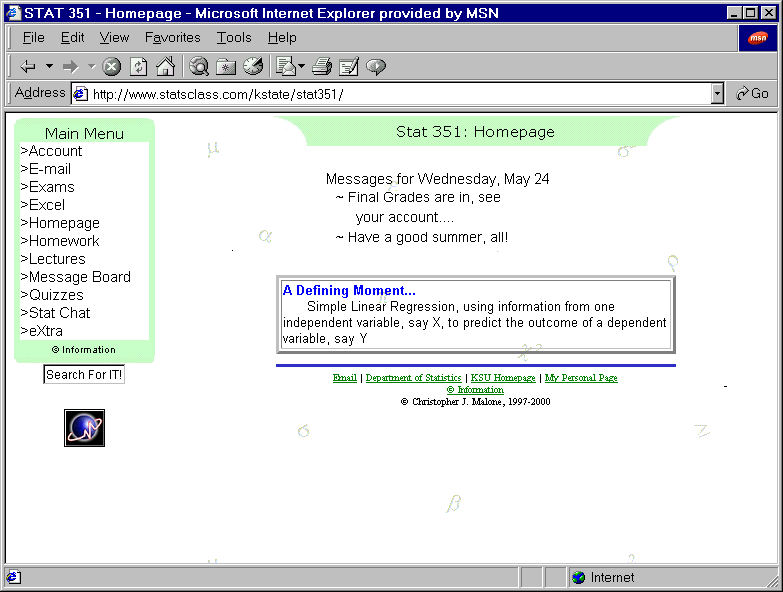 JSM 2000
14
[Speaker Notes: - Navigation bar: 
- Titles 
- Consistent placement 
- The only information that should change from web page to web page is the information specific to that web page.
- Keep students attention on the web site content, not on th web site navigation process
- All of these things build the students confidence and prevents them from feeling “lost”]
Implementation
NO NEED TO LEARN HTML!
Use website creation and management software (e.g Adobe’s Pagemill, Macromedia’s Dreamweaver, Microsoft’s FrontPage)
“Advanced” features may require “special” software on the webserver
Solution: Freeware or Shareware (e.g. FreeCode, Java Boutique, WebScripts, New Breed Software)
Collect information about users 
Solution: Free “Trackers” (e.g. eXTReMe Tracking, TheCounter.com, SuperStats.com)
JSM 2000
15
[Speaker Notes: - The management part of creation and management is very important!
- Themes provide common colors, banners, and buttons
- Automatic navigation bars
- Search devices
- Windows interfaces to control advanced applications, such as: JAVA applets, JAVA scripts, Visual Basic Scripts, etc…

- Understand how students move around in your site, what pages are useful...]
Examples
Two Complete Examples:

Bilder’s STAT 351 website
www.ksu.edu/stats/tch/bilder/s351

Malone’s STAT 351 website
      www.statsclass.com
JSM 2000
16
[Speaker Notes: Mention Malone’s website is similar in content and organization]
Purpose
Implementation
Examples
Webpages Needed
Organization
Literature Review
JSM 2000
17
[Speaker Notes: - Big whole in a successful site!  Missing Assessment...]
Assessment
JSM 2000
18
Does a Message board and Chat room increase interaction?
Message board 
Instructor posts: 59
Student posts: 49 (# of different students = 17) 
Chat room 
Student visits: 38 (# of different students = 16) 
Message board post & chat room visit
# of different students = 27
Assessment
JSM 2000
19
[Speaker Notes: Specify hits from non-students included and can not be excluded without making the website accessible ONLY through a password
 
*************************************
(SAY WE BELIEVE IT SHOULD BE OPEN TO ALL!!!!!!!!!!!! 
*************************************]
Does a Message board and Chat room increase interaction?
Message board 
Instructor posts: 59
Student posts: 49 (# of different students = 17) 
Chat room 
Student visits: 38 (# of different students = 16) 
Message board post & chat room visit
# of different students = 27
Assessment
Malone:  Summer 2000  
Message board posts: 143 (# of different students = 24)
Chat room visits: 74 (# of different students = 26)
Message board posts & chat room visits
# of different students = 30
4 did not use either, Grades: A, A, B, C
JSM 2000
20
[Speaker Notes: - Actually 142 posts, one was from my mother…

- Getting used  more and more as we and students understand how to efficiently use these type of tools.

- Note:  Nonuser are spread across the board on grades.]
Assessment Tools?
One solution: Website Motivational Analysis Checklist (WEBMAC) instrument (Small and Arnone 1999)

Purpose: “Assess the motivational quality of a website (appeal, usefulness, and ease of use).”

 FREE from the Motivation Mining Company

 WEBMAC Senior 3.1, 
 40 “items” pertaining to a website, these “items” are summarized into four website motivational factors:
 Engaging, (e.g. The colors and/or background patterns used in this website are pleasing)
 Meaningful, (e.g. The information at this website is accurate) 
 Organized, (e.g. All buttons and other mechanisms for moving around in this website were consistently placed on the screen)
 Satisfying, (e.g.  – This website provides interesting links to other relevant websites)
Assessment
JSM 2000
21
[Speaker Notes: “Assess the motivational quality of a website (appeal, usefulness, and ease of use).”

- WebMAC Senior is based on a solid foundation of research in the field of motivation.  Such research suggests that a user will be motivated to remain in a website if:
 1. The site has value (meaningfulness) 
 2. The user has the expectation that he/she can
     be successful within the website      
     environment.]
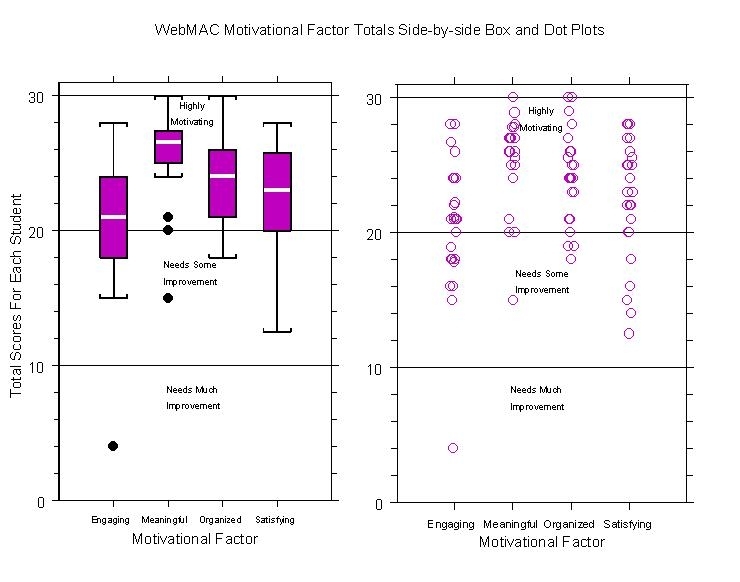 Assessment
Boxplots here
JSM 2000
22
Purpose
Literature Review
Examples
Implementation
Webpages Needed
Organization
Conclusion
Assessment
JSM 2000
23
[Speaker Notes: - Colleagues have often remarked that students do not use their course web sites.
- To increase usage, students should be shown  how to effectively use the site.
- Websites should be continually improved upon
- Instructors need to evaluate and re-evaluate their websites to increase the benefits to the student

- Many issues are involved in creating a successful course web site.  However, you can solve the puzzle!

-  To see the culmination of our work, our statistics course web sites are available for public viewing.]
Conclusion
Other uses
 Automatically graded on-line quizzes
 Including essays
 Knowledge Analysis Technologies, LLC
 Student created web pages
 Display statistical experiment results
 Virtual Reality Modeling Language (VRML) 
 Display 3-D interactive graphics that allow students to “fly through” data
JSM 2000
24
Conclusion
Other uses (continued)
Active Server Pages to interact with a database
 Randomly sample data
 Retrieve individual student grades
Allow web pages to interact with SAS programs
JSM 2000
25
Bibliography
Arnone, M.P. and Small, R.V. (1999).  Mining the Motivational Potential of the World Wide Web: How Secondary Educators Are Making It Work For Them.  Worthington, Ohio: Linworth Publishing.
Boettcher, J. (1999).  “Another Look at the Tower of WWWebble,” Syllabus, 13, 50-52.
Brooks, D. W. (1997).  Web-Teaching: A Guide to Designing Interactive Teaching for the World Wide Web.  New York: Plenum Publishing Corporation.
Chance, B. (1998).  “Incorporating a Listserv into Introductory Statistics Courses,” in American Statistical Association Proceedings of the Section on Statistical Education, 86-89.
Garfield, J. (1995).  “How Students Learn Statistics,” International Statistics Review, 63, 25-34.
JSM 2000
26
Bibliography
Leon, R. V. and Parr, W. C. (2000).  “Use of Course Home Pages in Teaching Statistics,” American Statistician, 54, 44-48.
Lynch, P. and Horton, S. (1997).  Yale University, "Web Style Guide," [On-line]. (http://info.med.yale.edu/caim/manual)
Nielsen, J. (1996).  Nielsen Norman Group, "Top Ten Mistakes in Web Design," [On-line]. (http://www.useit.com/alertbox/9605.html)
Nielsen, J. (1999).  Nielsen Norman Group, "'Top Ten Mistakes Revisited Three Years Later," [On-line].  (http://www.useit.com/alertbox/990502.html)
West, R. and Ogden, R. (1998).  “Interactive Demonstrations for Statistics Education on the World Wide Web,” Journal of Statistics Education, 6(3).
JSM 2000
27
URL Bibliography
Authors
Christopher J. Malone:  www.statsclass.com
Christopher R. Bilder:  www.ksu.edu/stats/tch/bilder/s351
Current web site www.ksu.edu/stats/tch/bilder/stat351

Adobe’s Pagemill: www.adobe.com/prodindex/pagemill 
Extreme Tracking: www.extreme-dm.com
FreeCode: www.freecode.com
JAVA Boutique: javaboutique.internet.com
Knowledge Analysis Technologies, LLC: www.knowledge-technologies.com
Macromedia’s Dreamweaver: www.macromedia.com/software/dreamweaver
Malone's (Christopher J.) Excel Instructions for Statistics: www.statsteacher.com
JSM 2000
28
URL Bibliography (continued)
Microsoft’s FrontPage: www.microsoft.com/frontpage
Motivation Mining Company: www.motivationmining.com
Statlets: www.sgcorp.com/statlets.htm
Superstats.com: v2.superstats.com 
TheCounter.com: www.thecounter.com
VertTextScroller: www.javaboutique.internet.com/VertTextScroller
Virtual Reality Modeling Language: www.web3d.org/vrml/vrml.htm
Webscripts: www.awsd.com/scripts 
Wichita State University’s Media Resource Center comparison web page of website software: www.mrc.twsu.edu/mrc/im3/websystems.htm
JSM 2000
29
Did you know…Indianapolis
Indianapolis is located in the center of Indiana and is within a day's drive of half the nation's population

Indy hosts the first and second largest single-day sporting events in the world:
The Indy "500" 
The Brickyard 400 

Largest Children's Museum in the world is here

Indianapolis has nearly 2,000 restaurants
JSM 2000
30